Konsumentenschutz
Ziel/Kompetenzen: Überblick über den besonderen Bestimmungen hinsichtlich des Schutzes von Konsumenten geben können, Vor- und Nachteile des On-line Shoppings gegenüberstellen können, Lösungen vorschlagen können
Konsumentenschutzbestimmungen gibt es viele (KschG: Konsumentenschutzgesetz). Im Zusammenhang mit Kaufverträgen treten vor allem folgende Fälle auf:
Bei gewöhnlichen „Ladengeschäften“: Käufer bzw. Käuferin muss vor dem Kauf Mindestinformationen erhalten. Rücktrittsrecht besteht hier aber nicht.
Fernabsatzgeschäfte: Webshop, Versandhandel, Telefonshopping, Kauf per Emails: Vor dem Kauf umfassende Informationen und Rücktrittsrecht, um Ware zu probieren. (Ausnahmen siehe unten)
Auswärtsgeschäfte: Vertragsabschlüsse in der Wohnung bei Vertreterbesuchen, Werbefahrten, Tupperware Partys: ... Vor dem Kauf umfassende Informationen, 14 Tage Rücktrittsrecht,
Verbraucherkreditgeschäfte etc. : umfassende Informationen vor dem Abschluss erhalten, + 14 Tagen ein umfassendes Rücktrittsrecht, besondere Bestimmungen bei Immobilien,...
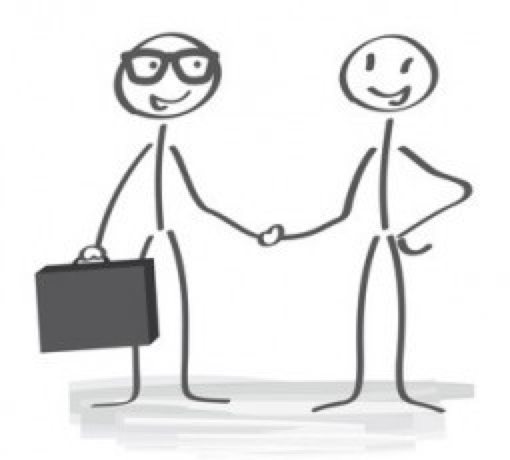 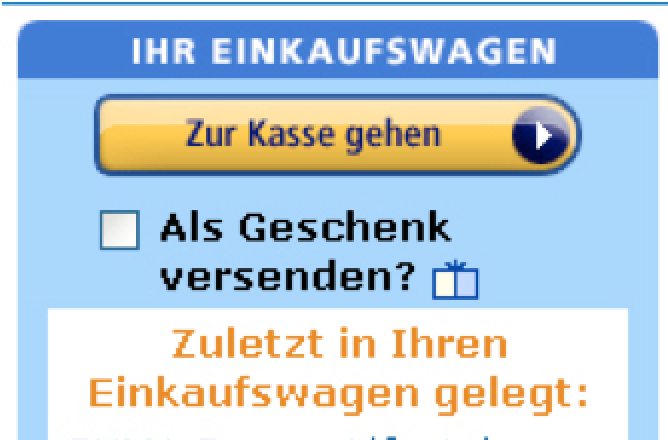 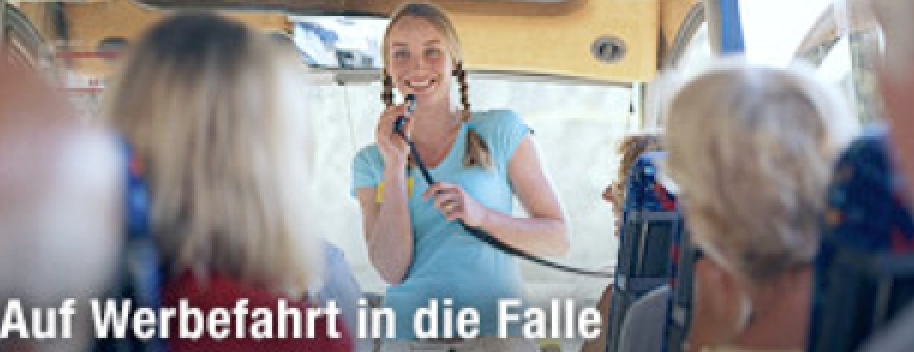 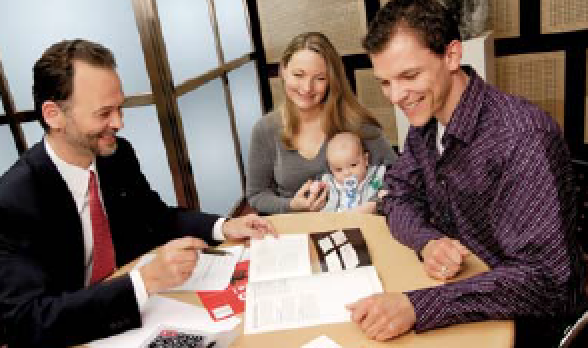